ROTACIJA
8.a Matematika              1.6. -5.6.
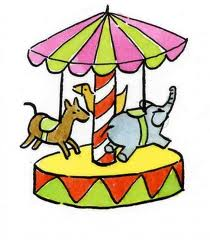 Nikolina Zajec,.mag.prim.educ.
Centar za odgoj i obrazovanje Krapinske Toplice
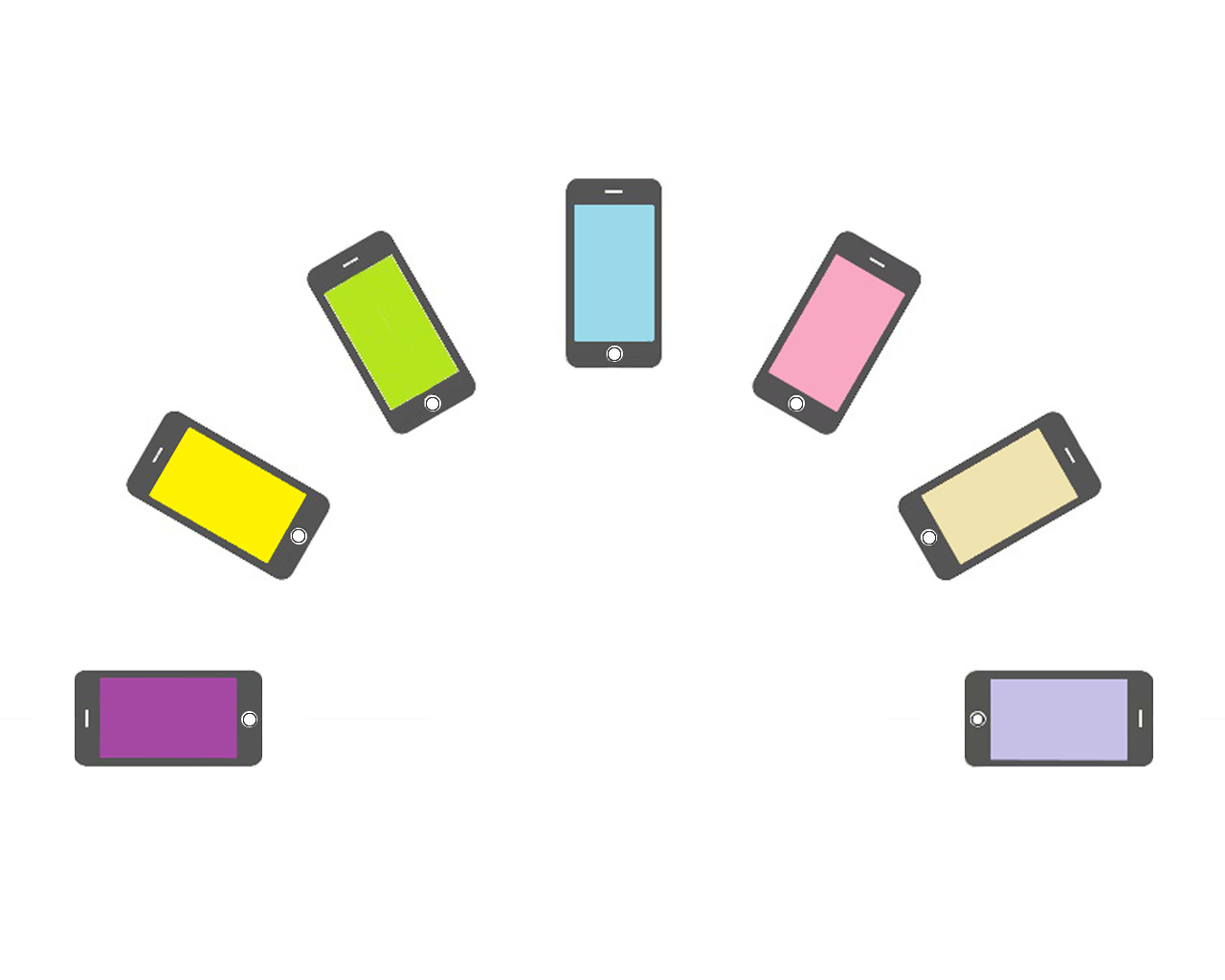 U trgovinu je došla ponuda najnovije serije pametnih telefona.
Trgovac ih je u izlog trgovine posložio kao na slici.


Možeš li opisati na koji su način posloženi?
Pametni su telefoni posloženi jednoliko jedan do drugoga.

Odmaknuti su jedan od drugoga za neki kut od središta.

Jedan su od drugoga zakrenuti za kut od 30° oko središta S.
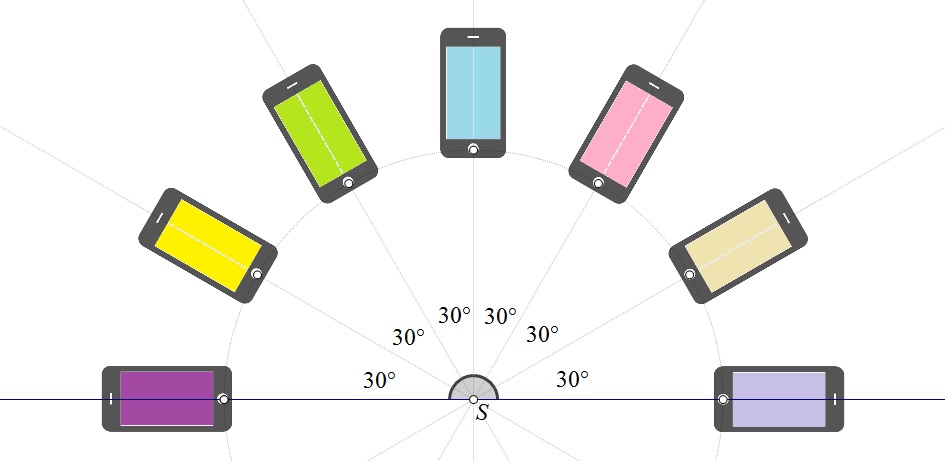 Rotirati znači nacrtati ili izvršiti rotaciju za zadani kut oko zadanog središta rotacije.

Rotacija je preslikavanje u ravnini.
Pozitivan smjer rotacije je sdesna ulijevo (obrnuto od smjera vrtnje kazaljke na satu).
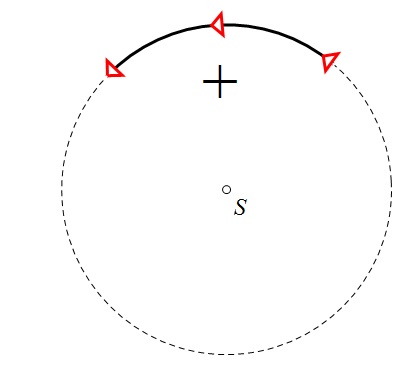 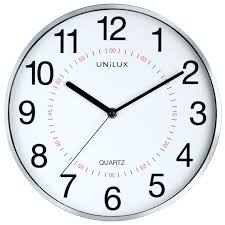 Negativan smjer rotacije je slijeva udesno (u smjeru vrtnje kazaljke na satu).
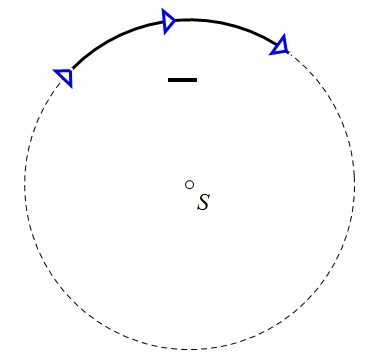 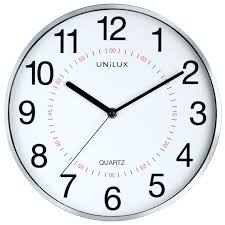 T'
T
S
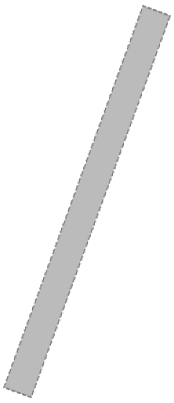 Primjer 1.:  Zarotirajmo točku T oko točke S za kut od 45° u pozitivnom smjeru.
Time smo točku T zarotirali
oko točke S za 45° u pozitivnom smjeru.
Točku koju smo dobili tom rotacijom označili smo sa T'.
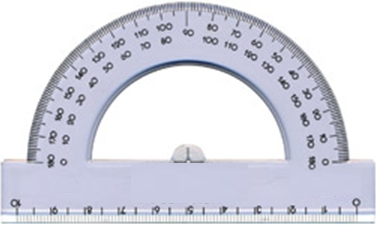 45°
T'
T
S
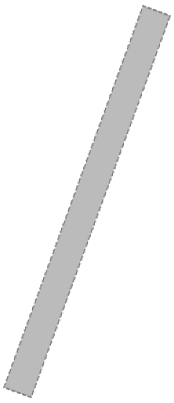 Primjer 2.:  Sad zarotirajmo točku T oko točke S za kut od 45°, ali u 
                      negativnom smjeru.
Zamislimo da je povučena crta
kazaljka na satu (a središte sata
je u točki S).
Na koji broj (na satu) pokazuje ta kazaljka i u kojem smjeru se ona kreće?
Time smo točku T zarotirali
oko točke S za 45° u negativnom smjeru. Dobili smo točku T'.
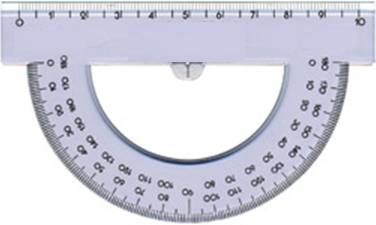 45°
Kazaljka pokazuje na broj 3, pa bi se kretala prema dolje (prema 4, 5...).
Budući da trebamo rotirati točku T u negativnom smjeru, to znači
u smjeru kazaljke na satu,
onda i mi idemo prema dolje...
A'
A
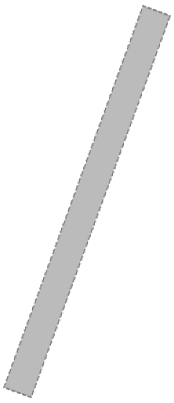 S
Primjer 3.:  Zarotirajmo točku A oko točke S za -75° (tj. za 75° u negativnom smjeru).
Prisjetimo se:
Rotacija u NEGATIVNOM smjeru je rotacija ___________________ .
u smjeru kazaljke na satu
U kojem smjeru onda sad trebamo ići?
Ova kazaljka bi pokazivala otprilike na 10-11 sati, pa bi išla gore desno (prema 12 sati). Budući da i mi trebamo ići u istom smjeru, okrećemo kutomjer u tom smjeru...
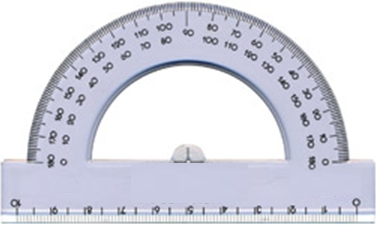 75°
Time smo točku A
zarotirali oko točke S
za -75°.
S
B
A
A'
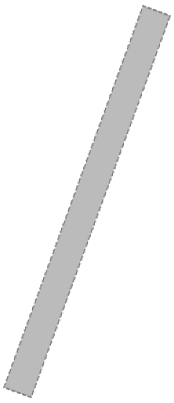 Primjer 4.:  Zarotirajmo dužinu            oko točke  S  za 30°.
a)
Prvo zarotirajmo točku A...
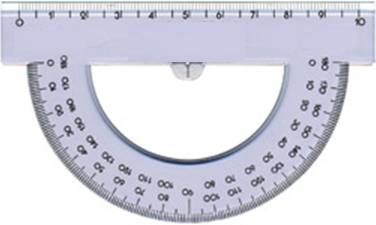 Prisjetimo se:
Rotacija u POZITIVNOM smjeru je rotacija _____________________________ .
u smjeru suprotnom od smjera kazaljke na satu
U kojem smjeru onda sad trebamo ići?
Ova kazaljka (SA) bi pokazivala otprilike na 7-8 sati, pa bi išla gore (prema 9 sati). Budući da mi trebamo ići u suprotnom smjeru, okrećemo kutomjer dolje desno...
Dakle, rotacijom dužine 
oko točke S za 30° dobivamo
dužinu          .
S
B'
B
A
A'
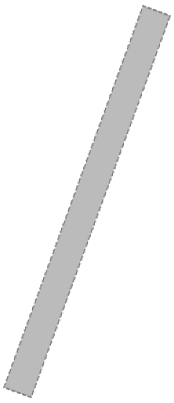 Primjer 4.:  Zarotirajmo dužinu            oko točke  S  za 30°.
a)
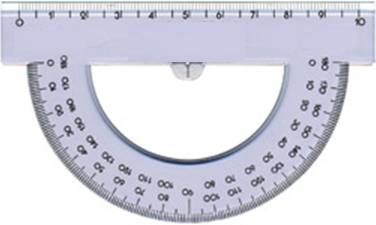 Sad točka B...
30°
30°
Na koji bi broj pokazivala ova kazaljka (SB)?
U kojem bi smjeru išla?
U kojem smjeru onda ide rotacija (u kojem smjeru okrećemo kutomjer)?
...
Rotacija čuva međusobne udaljenosti točaka, |AB|=|A'B’| .
Zadatak
1. Zarotiraj točku T oko točke S za kut od 70° 
 a) u pozitivnom smjeru
 b) u negativnom smjeru


                          S                                     T
HVALA NA PAŽNJI!